Deer Valley Resort
The Signature Collection
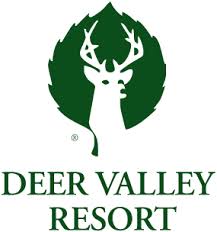 Deer Valley Plaza
Not your average lodging property..
Limited hours @ front desk- 7:00 AM-11:30 PM
Metal keys (not key cards) 
Units are located all throughout Deer Valley
Rental Properties
About 150 private homes & condominiums 
Smallest unit = 1 bedroom condo
Largest unit = 7 bedroom home


Deer Valley Signature Collection
Things we offer..
Daily housekeeping service 
Complimentary transportation within 4 miles 
Concierge services 
Ski shuttle to transport guests to the lifts
Check in process
Swipe credit card in case of incidentals
Explain policies & procedures 
Distribute keys 
Confirm with housekeeping that the unit is ready 
Enroll guest in Kipsu
Kipsu
Challenges of Kipsu
Delayed message time 
System can crash
Conversation time is significantly longer than a phone call
Messages can only be received during front desk hours 
Guests would attempt to contact us by calling the Kipsu number
Positives of Kipsu
Convenient for guests 
Less phone calls 
Simple to go back & reference messages
Cadillac Service
Cadillac Service
Guest may book up to 24 hour in advance
Can be driven within 4 miles of the resort 
Complimentary service 
Booked in 15 minute increments  
If guest is 5 minutes late for scheduled ride the driver may leave
Cadillac Service Challenges
Large groups can abuse the privilege
Guests are late for their scheduled rides
Sundance & holiday traffic delayed rides
Front Desk Challenges
No hot water 
Too many guests 
Hot tubs 
Unsatisfied with the interior/décor
First Class Skiing
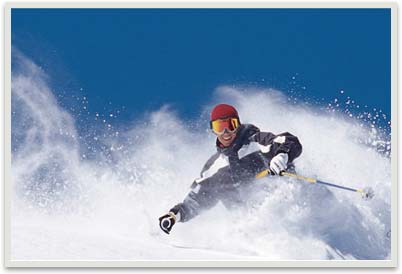 Amazing Cuisine
Unbeatable Lodging
Top Notch Grooming